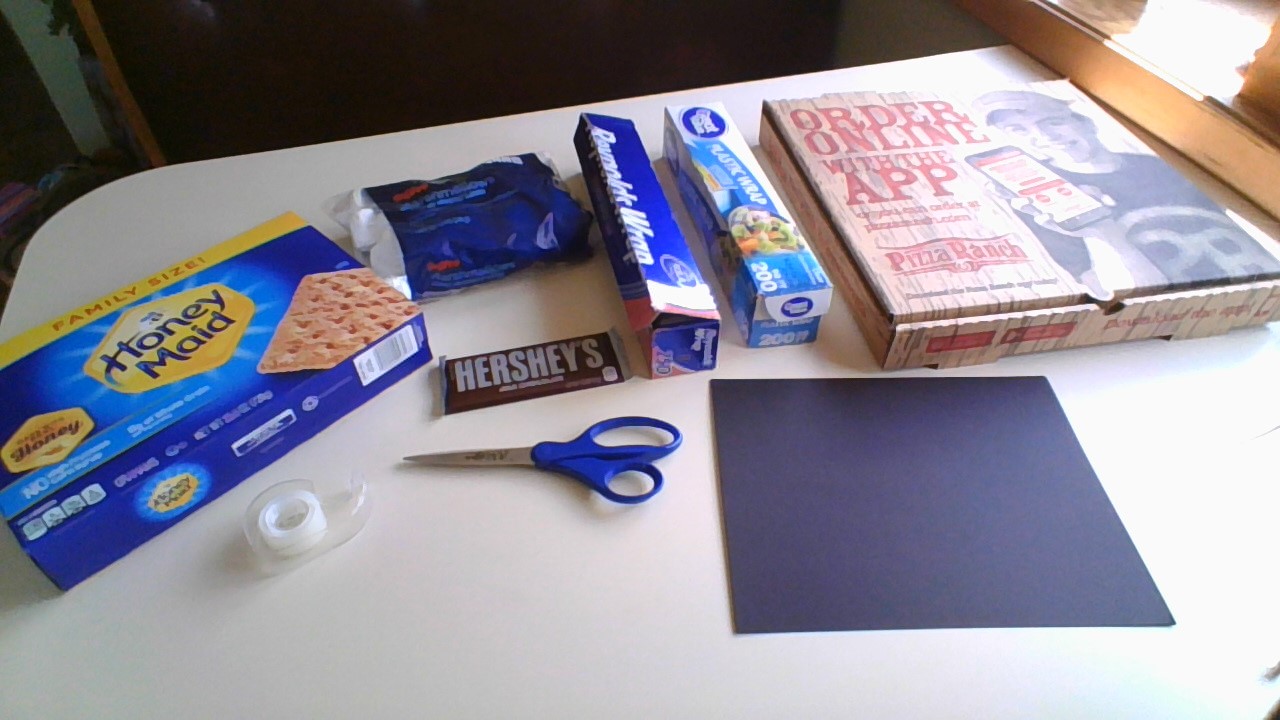 How to make Smores with a Solar Oven
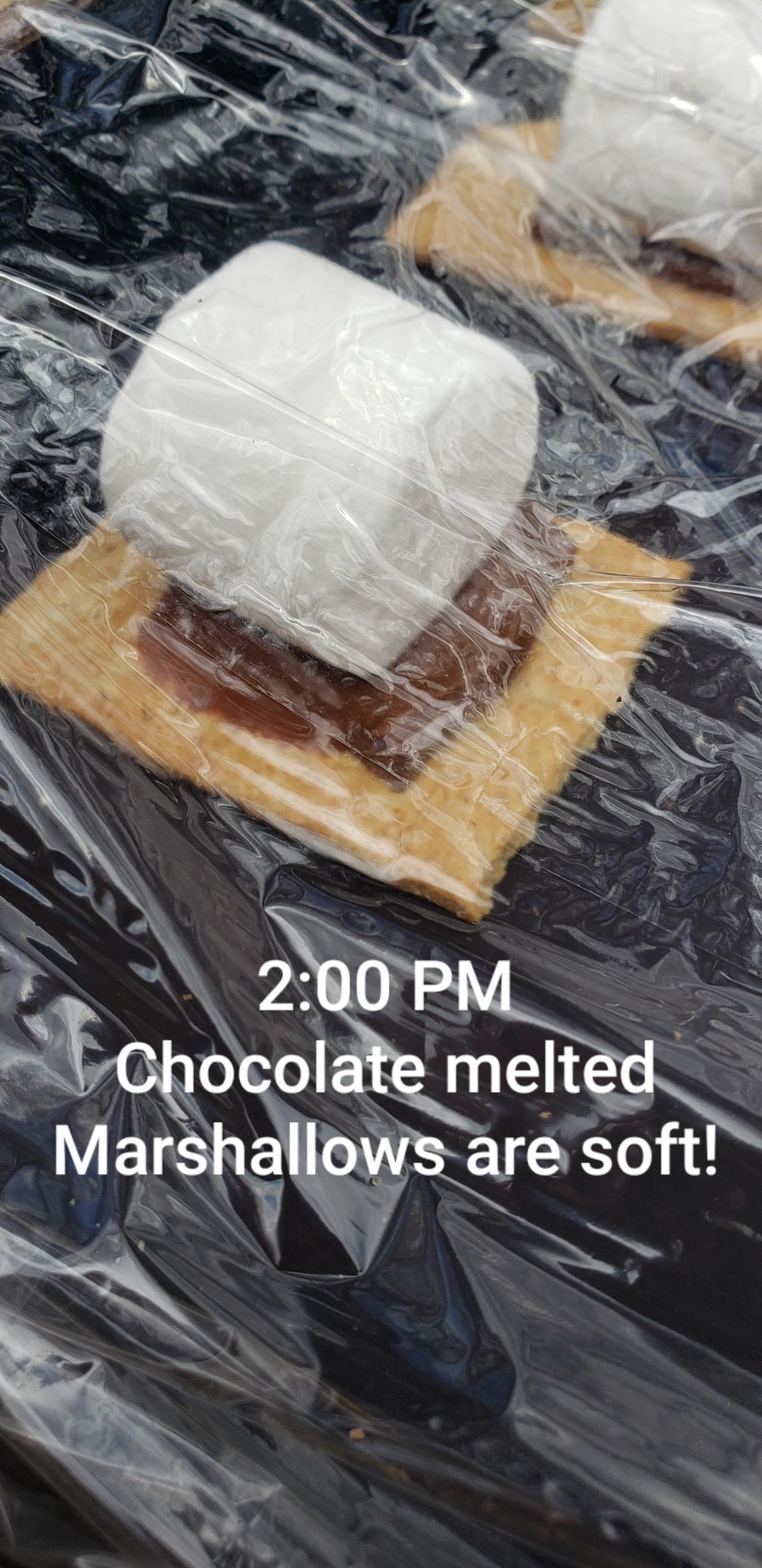 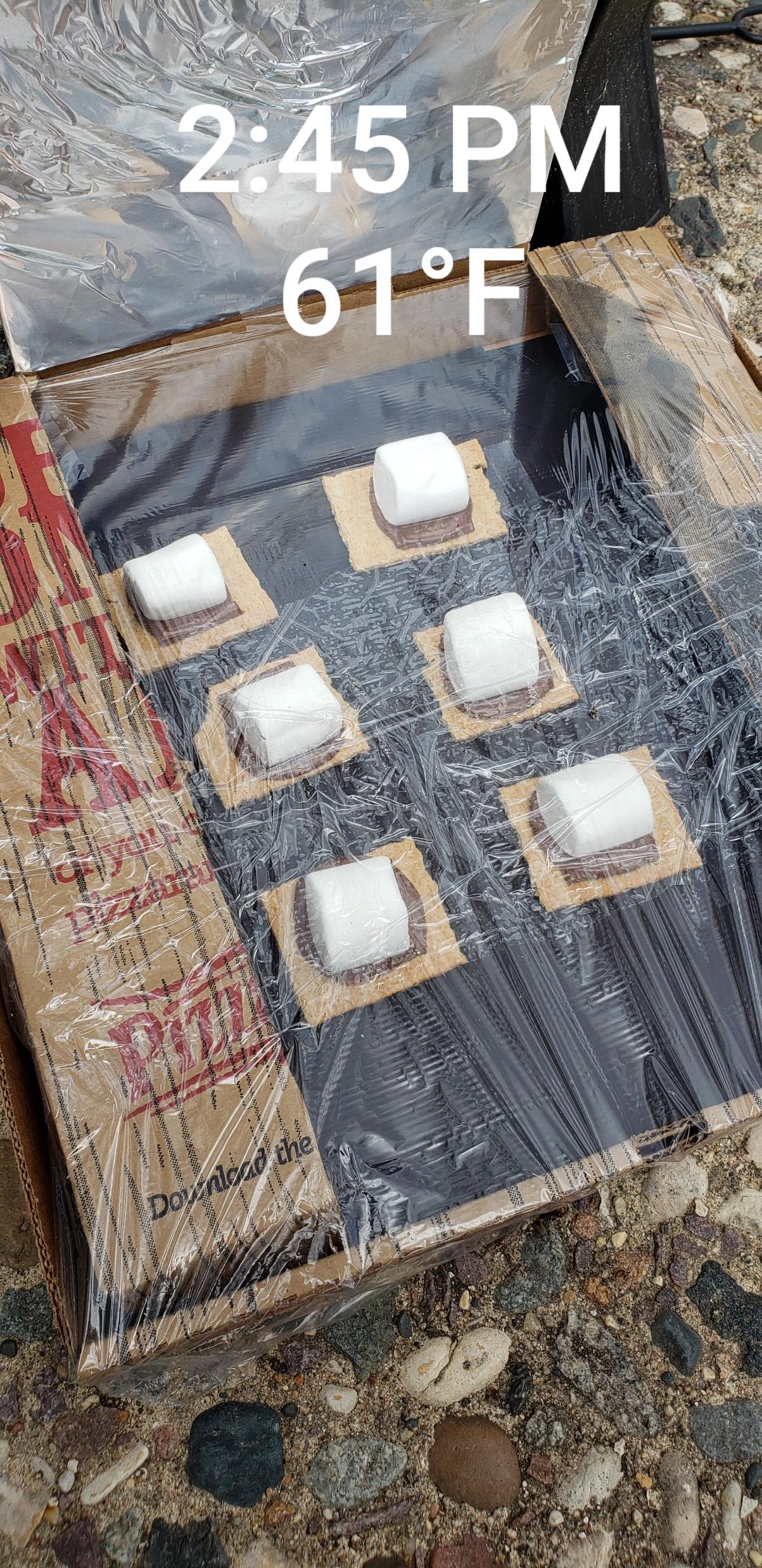 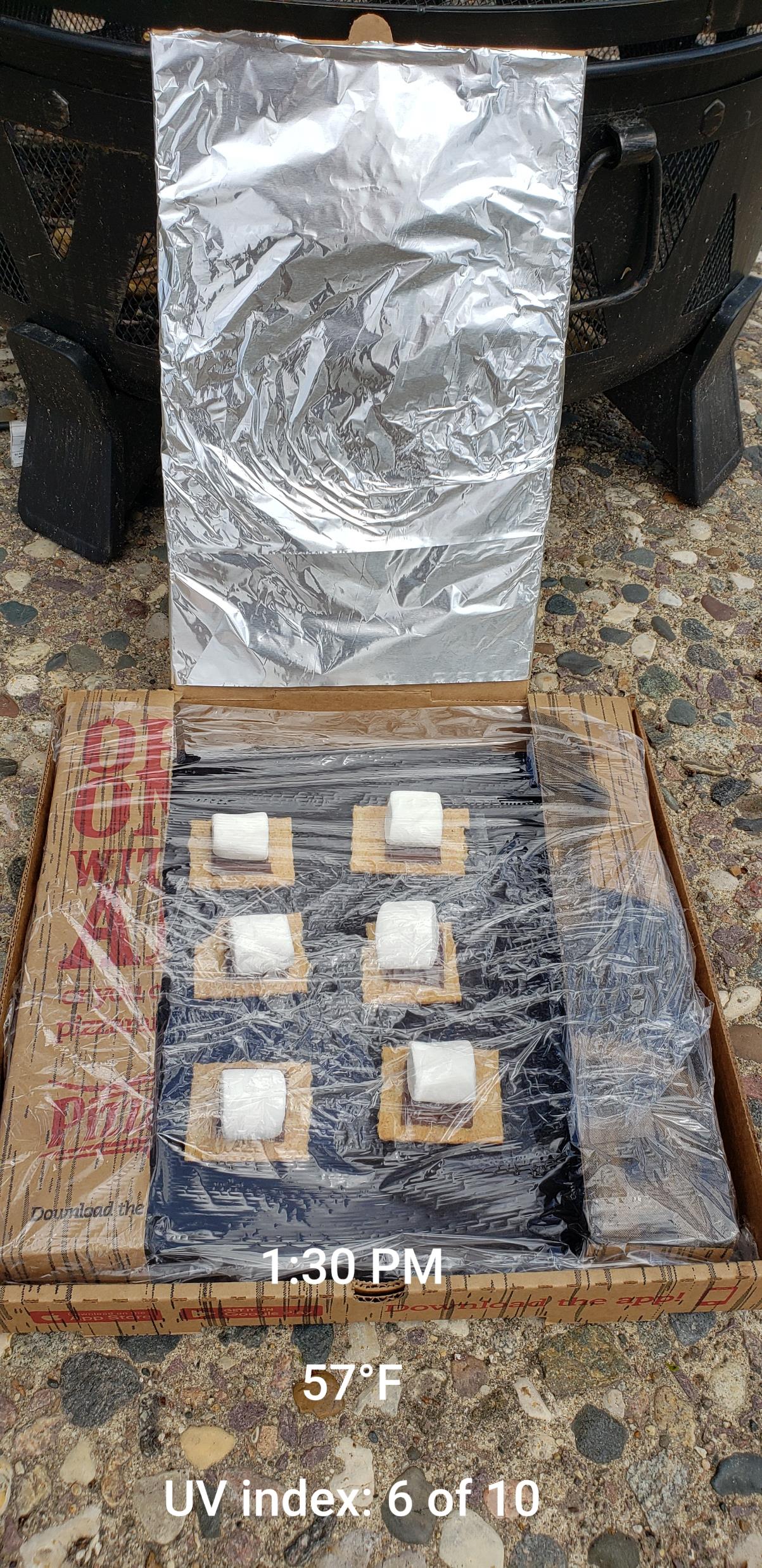 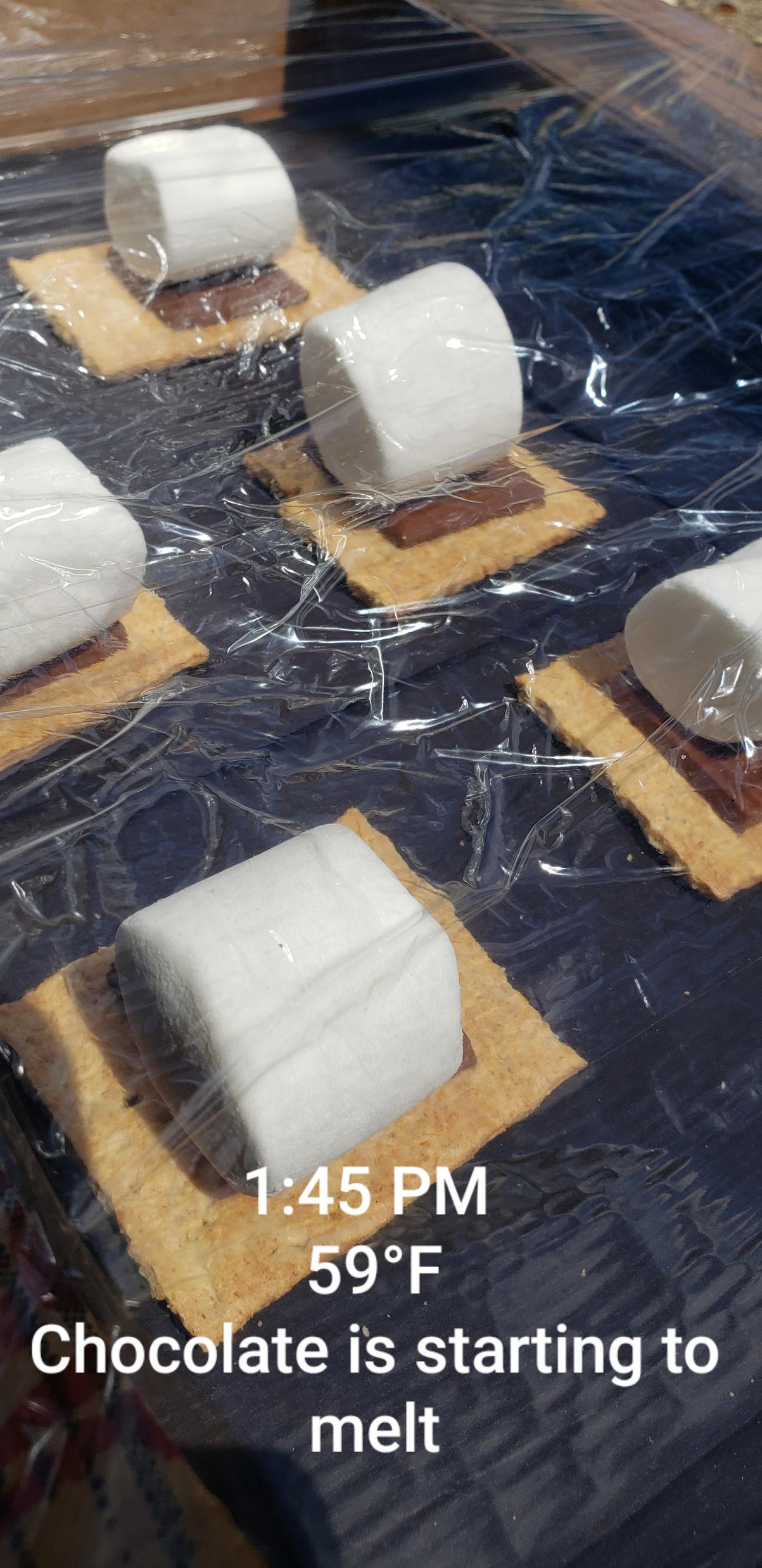 15-minute check-ins
1 Hour Update
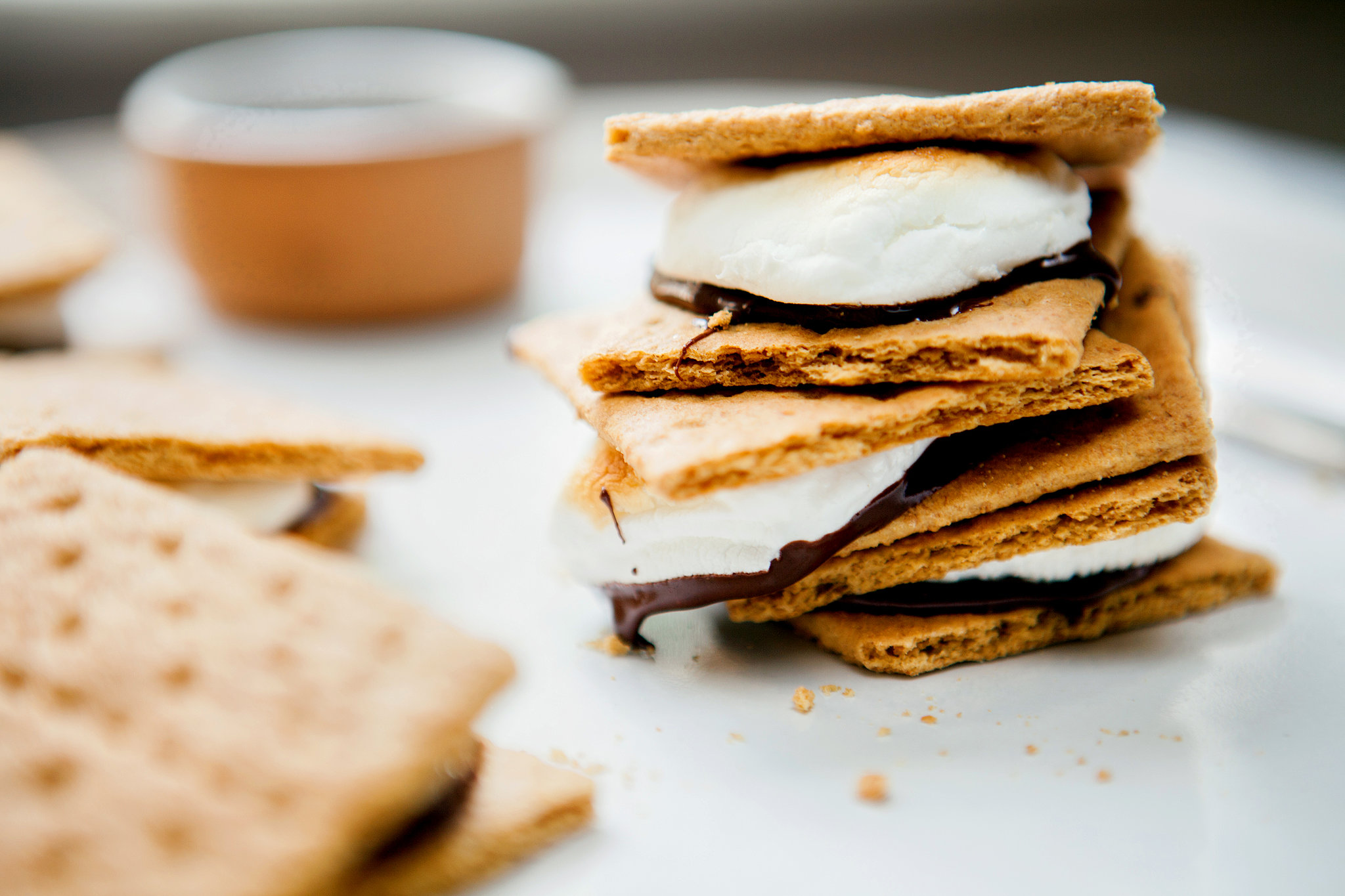 Final Taste Testing